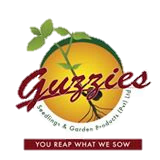 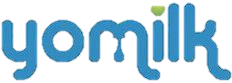 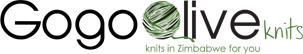 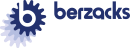 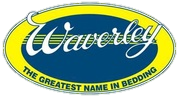 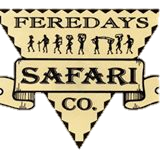 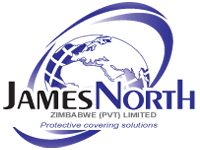 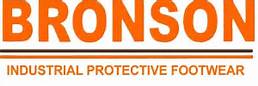 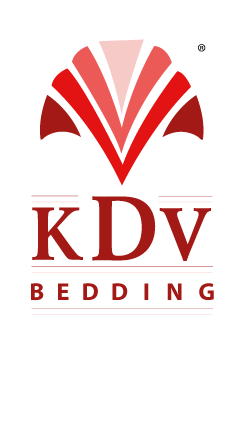 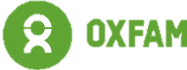 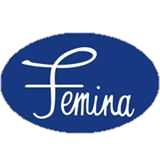 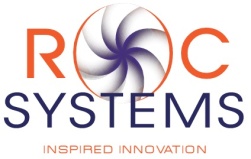 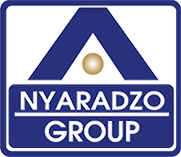 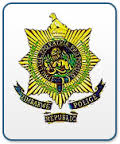 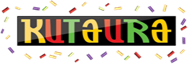 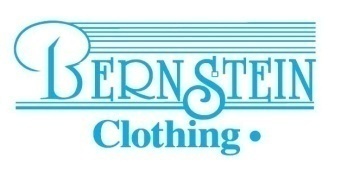 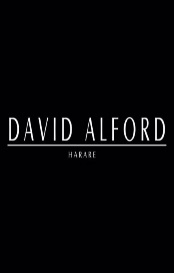 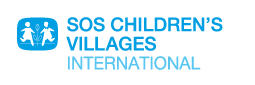 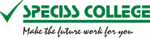 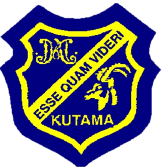 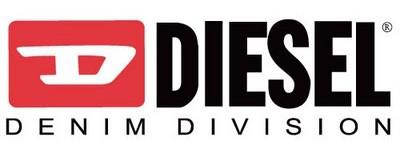 Trotters
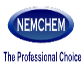 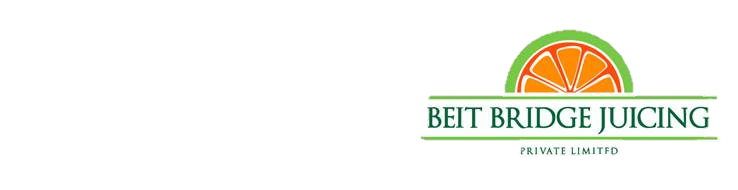 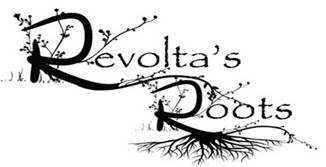 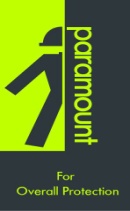 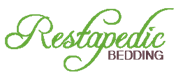 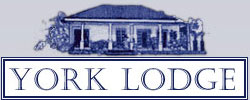 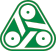 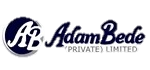 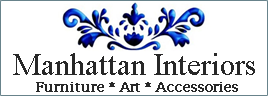 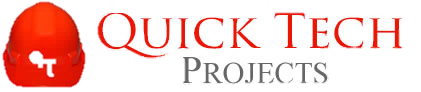 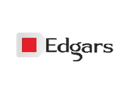 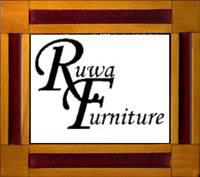 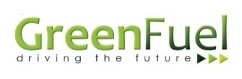 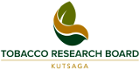 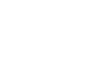 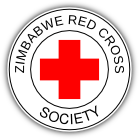 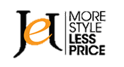 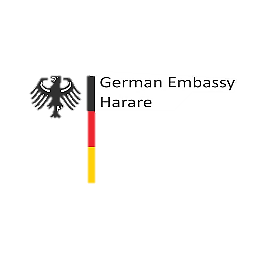 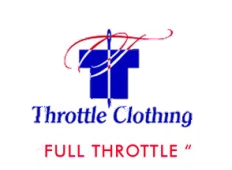 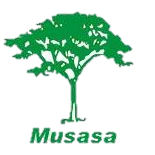 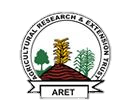 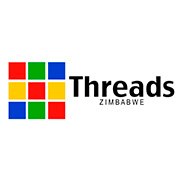 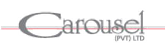 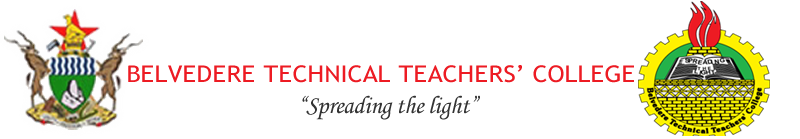 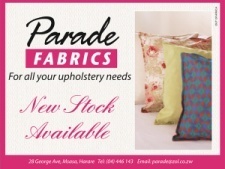 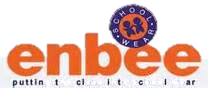 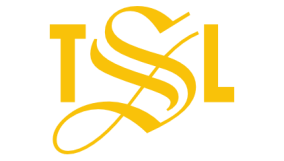